Industrial Economics
Biliana Yontcheva, PhD
Tel.: 01 31336 4501
e-mail: biliana.yontcheva@wu.ac.at
Office hours: Mo, 10.00 to 11.00
Introduction
In introductory microeconomics, idealized models of firms and markets are analyzed.
IO takes a more realistic look at them.
Industrial organization is concerned with the behavior of firms on markets with imperfect competition.
It adds to the perfectly competitive model the real world frictions: limited information, transaction costs, barriers to entry, etc. 
IO considers how firms are organized  and how they compete in such a world, their strategic behavior.
Course content
Prerequisites
Completed course in applied microeconomics, understanding of competitive and monopoly markets, basics of profit-maximization

Part 1: Static oligopoly models
Cournot (quantity) competition
Bertrand (price) competition
Game theory
Course content
Part 2: Sources of market power and dynamic models of competition
Natural monopolies (network externalities, economies of scale or scope, innovations)
Local market power/differentiation
Imperfect information and switching costs
Cartels and entry deterrence

Part 3: Chosen topics and industries
Industry case-studies
Network industries
Two-sided markets
Experience and credence goods
Vertically integrated industries
Literature
Belleflamme P., Peitz, M. (2015), Industrial Organization, 2nd. Ed., Cambridge University Press.

Carlton, D., Perloff, J., (2005), Modern Industrial Organization, 4th. Ed., Addison-Wesley.
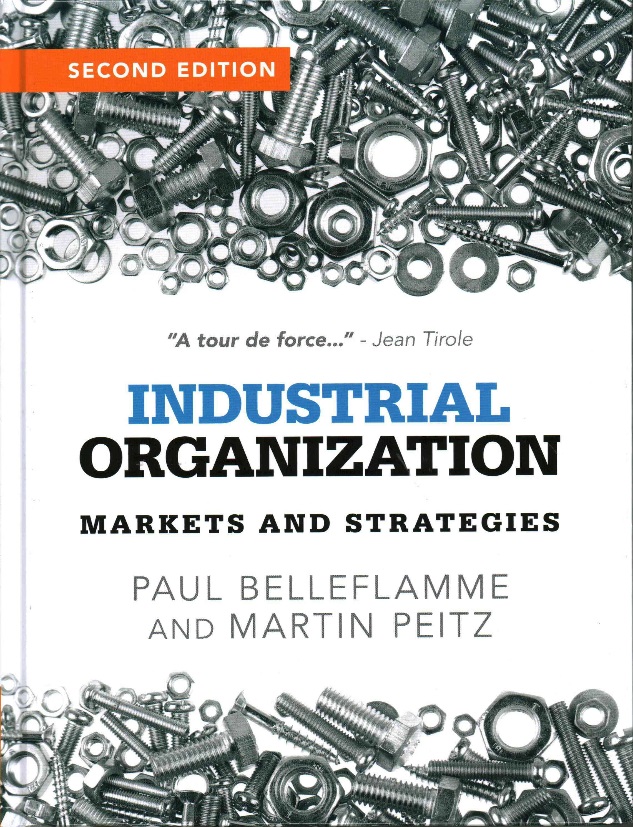 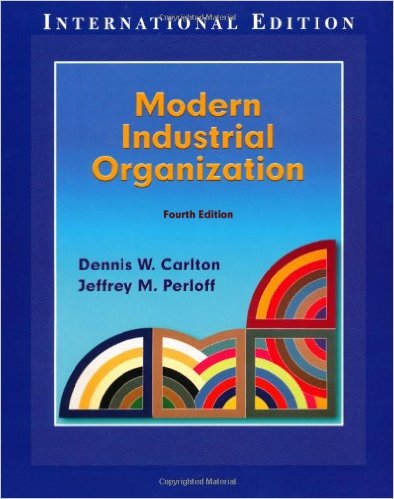 Literature
Pepall, L., Richards, D., Norman, G., (2014). Industrial Organization: Contemporary Theory and Empirical Applications. Blackwell Publishing. 5th Ed.

Motta, M., (2004), Competition Policy: Theory and Practice; Cambridge University Press

Church, J., and Ware, R., (1999), Industrial Organization; McGraw-Hill

Bester, H., (2004), Theorie der Industrieökonomik, Springer.

Martin, S, (1993), Advanced Industrial Economics, Blackwell.
Course schedule and grading
Grading
1. Written exams with open questions (70%):
Mid-term exam (35%) (April)
Final exam (35%) (May)

2. Participation in class (20%):
Presentation (15%) (April - June)
Participation in discussion (5%)

3. Homework assignments (10%)


Schedule
14 sessions on Wednesdays (from 1pm to 4.15pm)
Extra sessions: 25.05 and 08.06 (from 9am to 12.15pm)
Questions are welcome!
Biliana Yontcheva, PhD
Tel.: 01 31336 4501
e-mail: biliana.yontcheva@wu.ac.at
Office hours: Mo, 10.00 to 11.00